DESAPARECIDOS
Terza dittatura argentina 
(1976-1983)
Giunta militare:
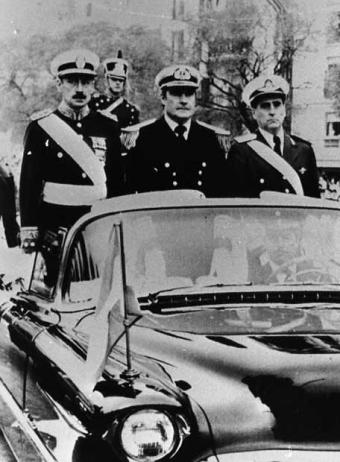 Videla
Massera
Agosti
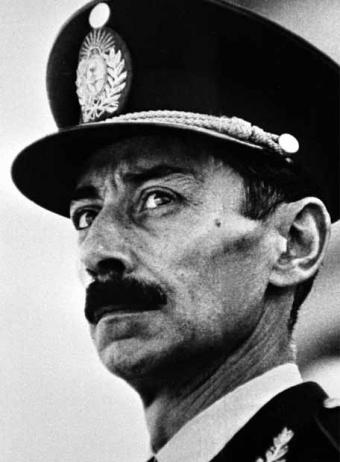 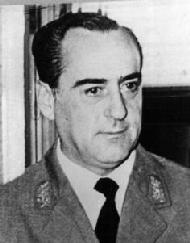 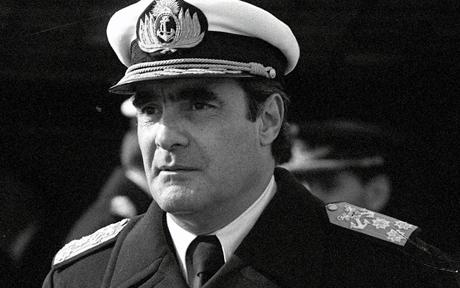 Cominciarono a sparire nel nulla...
PROFESSORI
LAVORATORI
SINDACALISTI
STUDENTI
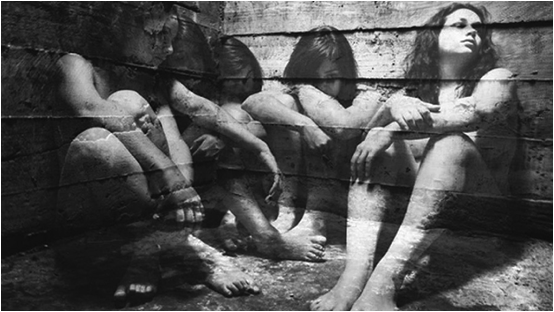 sequestrati...
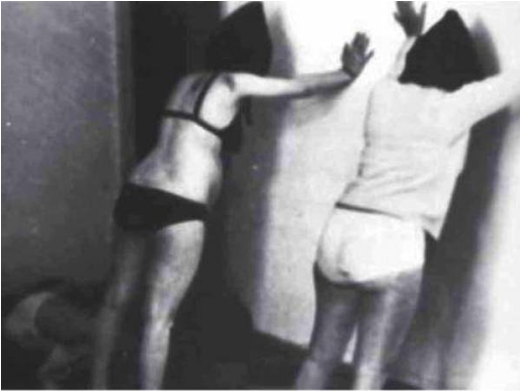 interrogati...
torturati...
Centri clandestini  di detenzione
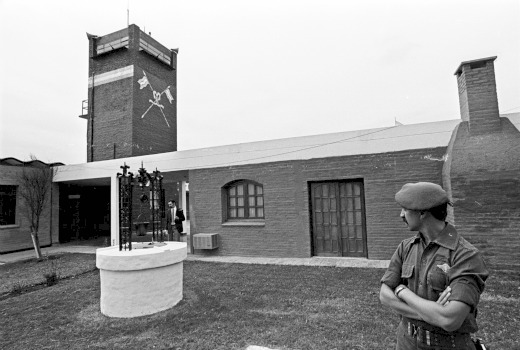 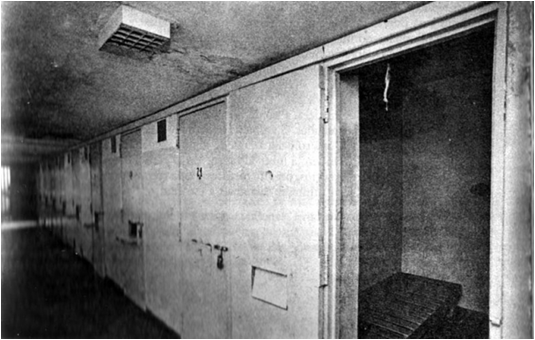 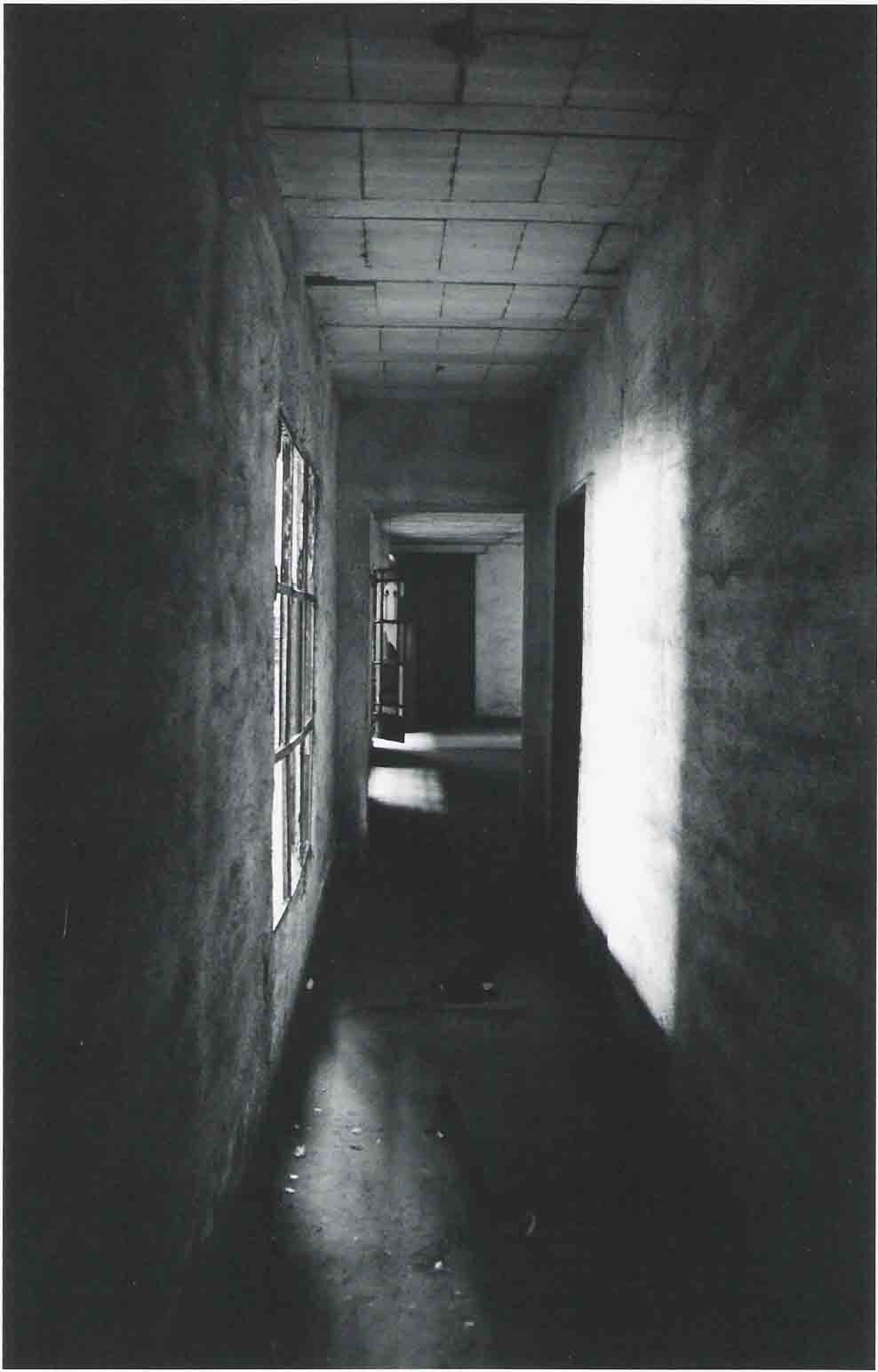 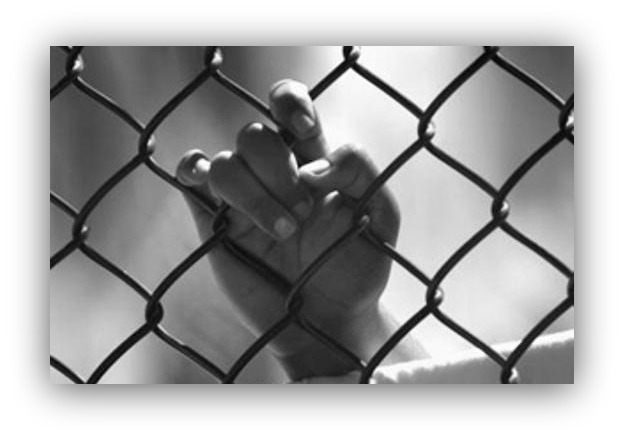 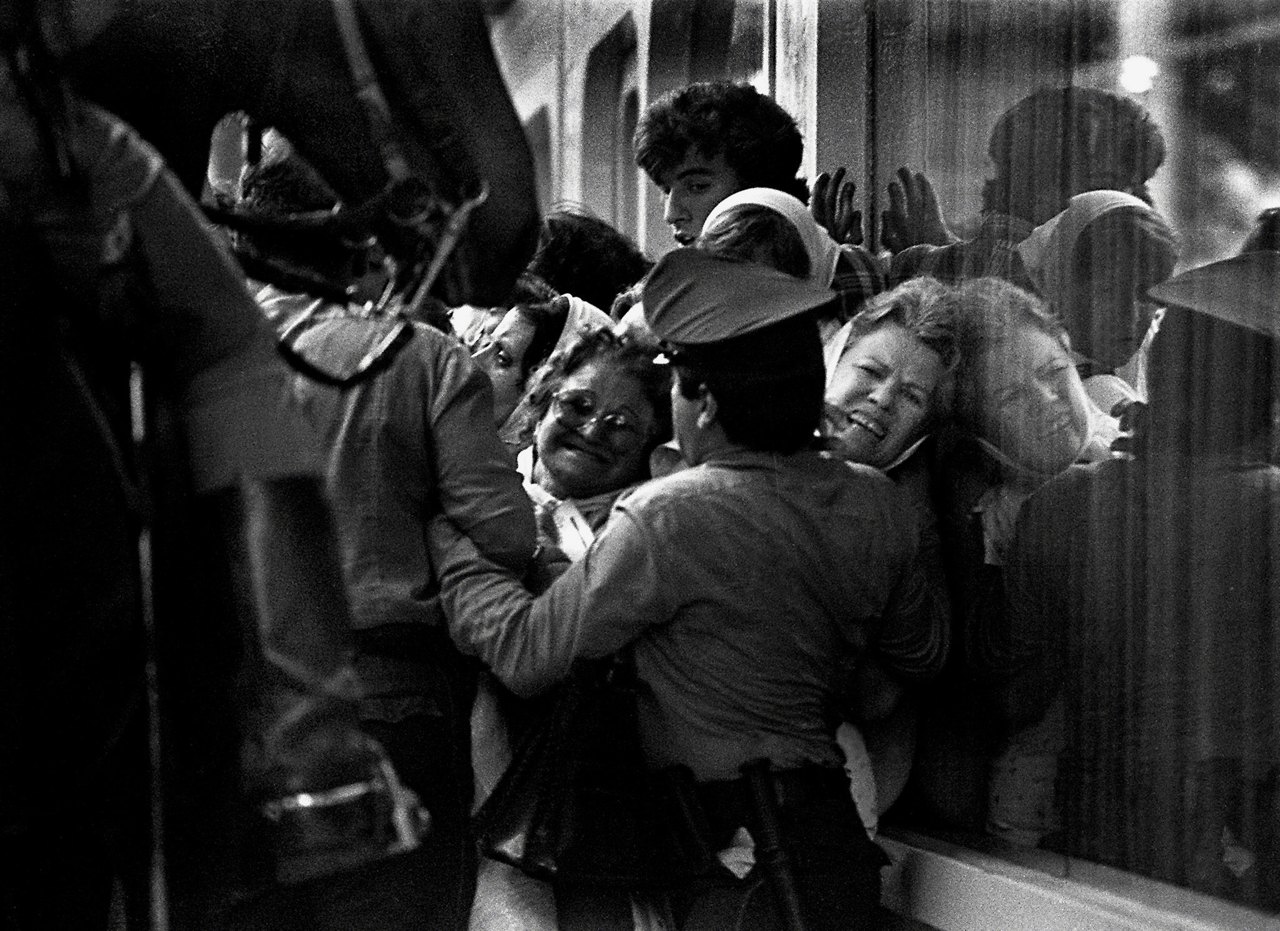 Molte famiglie si ritrovarono senza notizie dei propri figli...
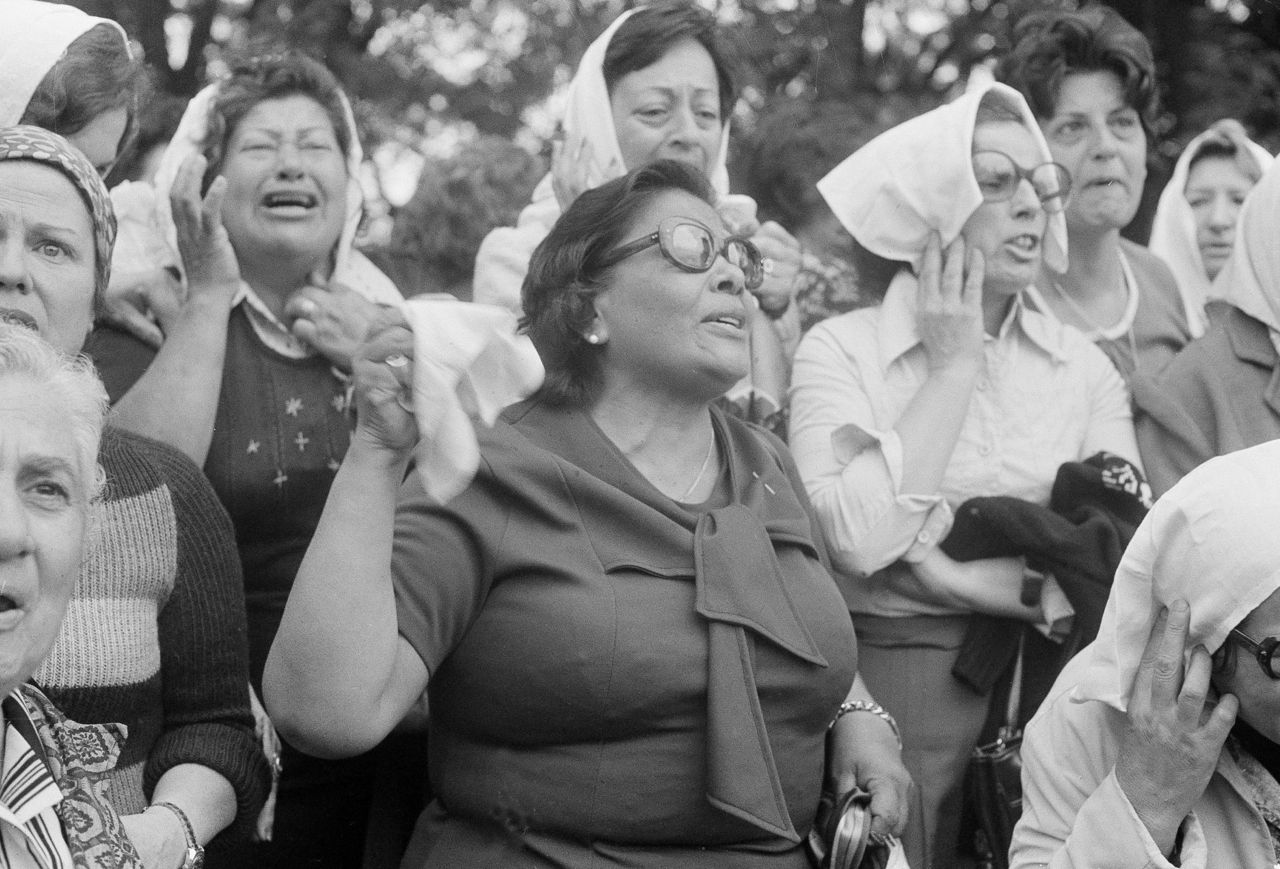 ...divenuti Desaparecidos
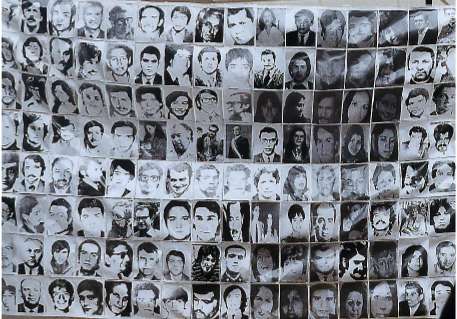 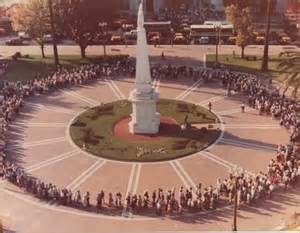 Madri di Plaza de Mayo
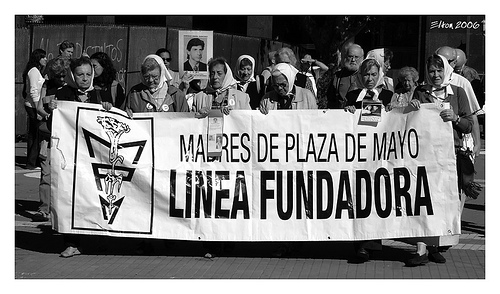 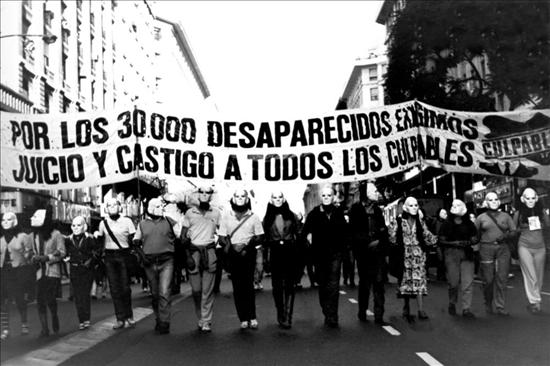 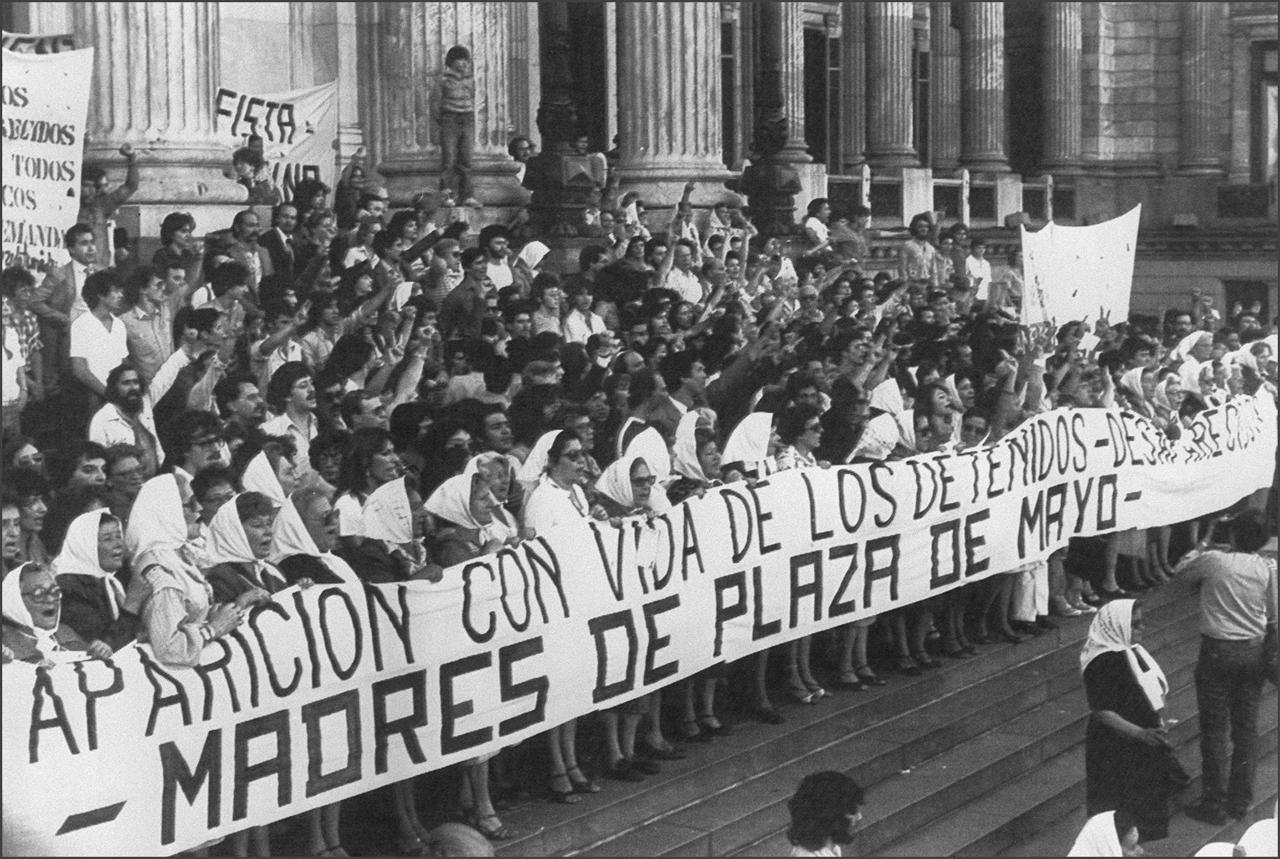 Le nonne di Plaza de Mayo lottano e proseguono la ricerca dei ragazzi scomparsi
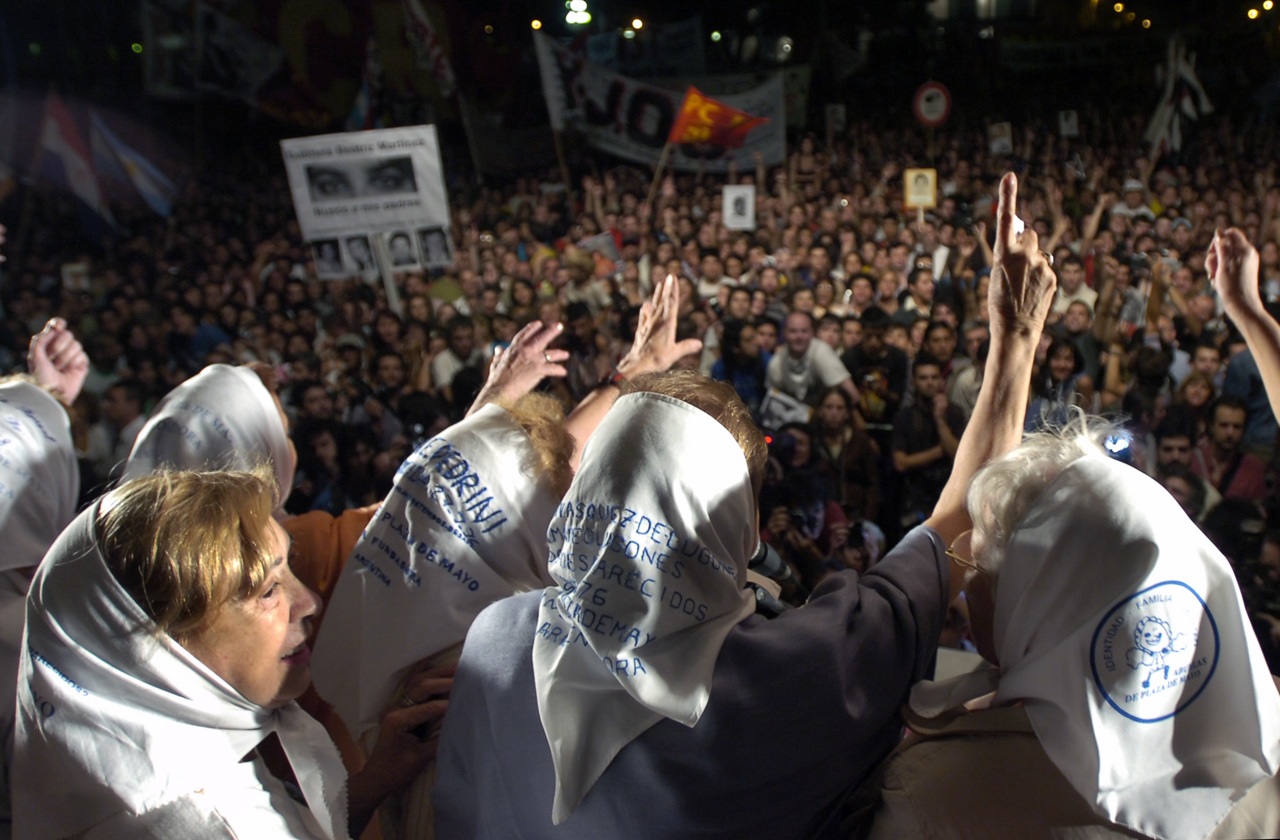 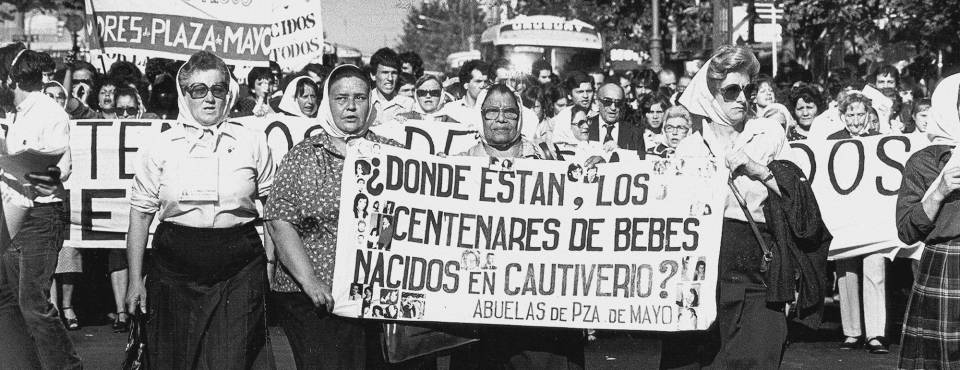 "Los nietos recuperados"
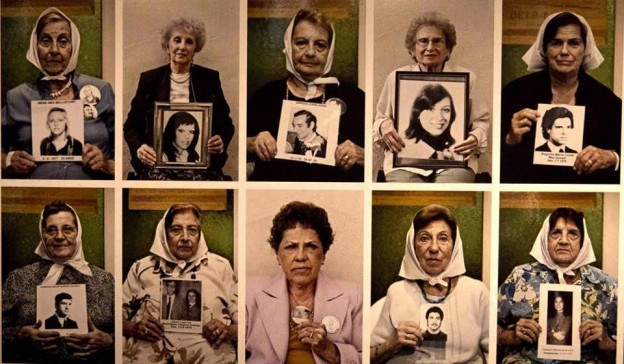 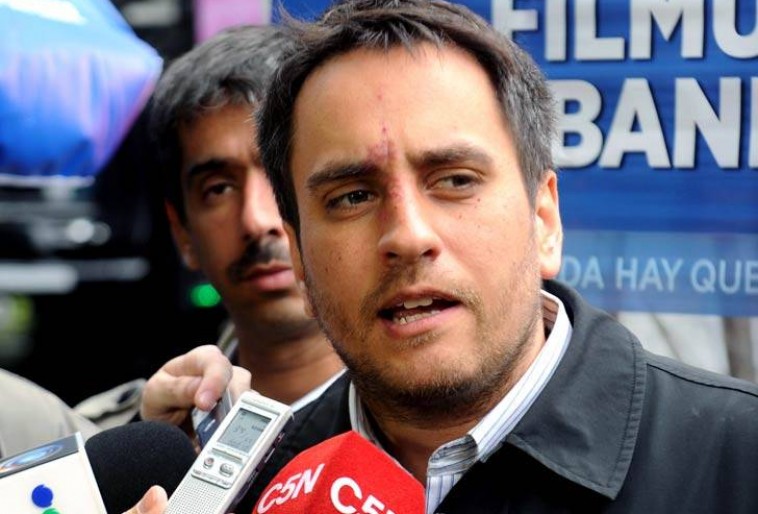 JUAN CABANDIÉ
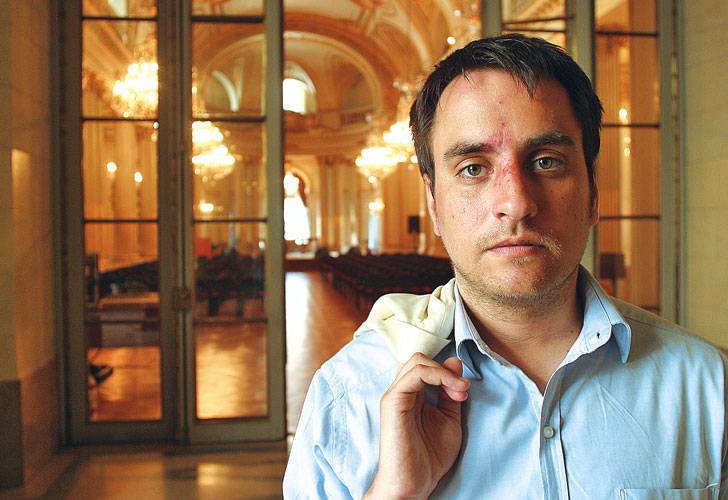 ha ritrovato la propria identità... a 25 anni
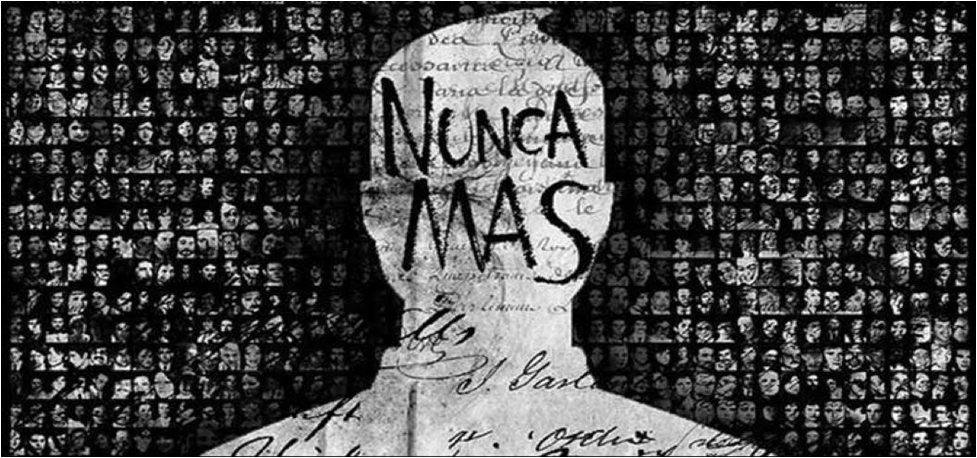 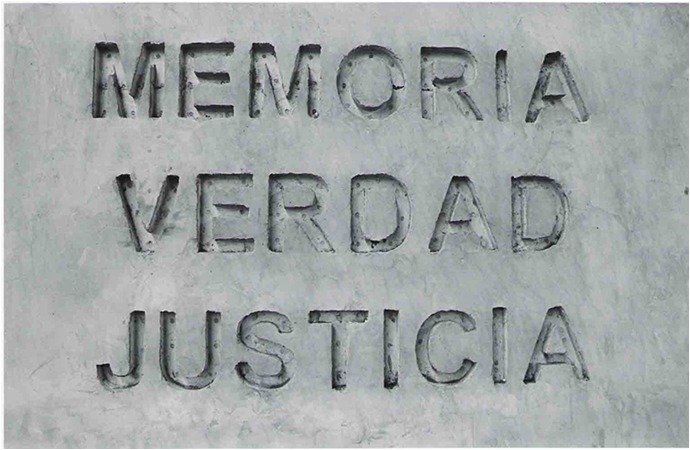